website mobile appUI-UX, design & development
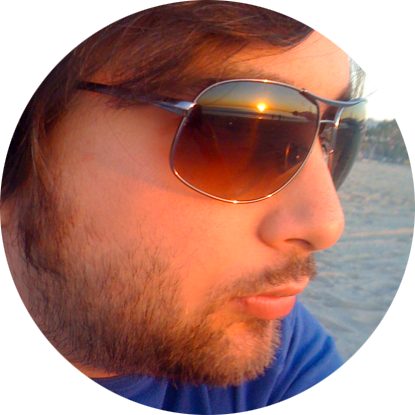 Hello!
Presentation by 
Nektar Baziotis
President at ENKI Technologies Inc.
CTO at Team Plus Inc.
CEO at ICARUS AI Inc. 
CEO & Co-Founder at APOGEE Int.
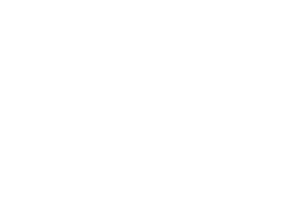 It’s not important to be the best but be the one that makes the difference.
Study all websites or apps in your industry, especially the bad ones!
Test many ideas and make prototypes
Manifest your passion but don’t get stuck with it!
Focus on UI simplicity – 3 click / tap rule!
Mockup or Design all your screens
It’s all about UX!
Be persistent and don’t give up on testing
Create your MVP and then ask for an investment
Pitch your idea. NOBODY will copy you!
KnowledgeIntelligenceQuality
BIG CONCEPT
Start! 
If you had all resources today, what would create?
You either get millions of users or you fail!
Platform
Study your competition and focus on what you want to achieve. 

Should it be iOS? Android? Both? Which are the pros and cons for your market?
CTO
Profile: Experienced, with successful IT projects, understanding the market.

Give equity. Make them feel it’s their project too!
TEAM
Make a team of developers, UI experts, designers and marketing. 

Make a plan and have a good lawyer! 

Risk to outsource…
Development
Go Responsive. Design for mobile and for desktop usage
Optimize accessibility 
Use long-form instead of click-through
Provide clear and real-time feedback on each form interaction
Design first your business model and then choose development platform
Use Meta-Tags and SEO friendly URLs and information
Focus on user expectations
Best Practices
Customer Journey
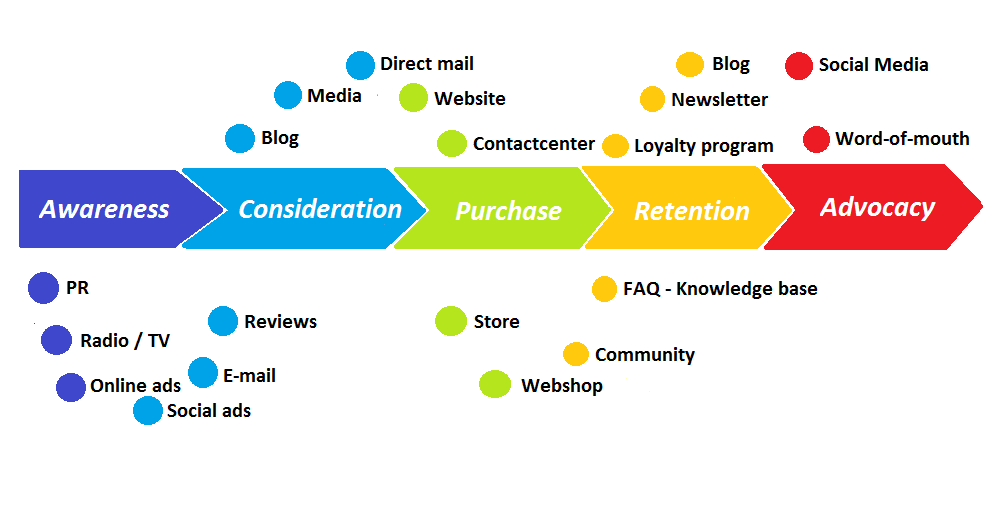 QUALITY
Make a plan!
Marketing
Technology
Strategy
TIME
Geo-Market
100 days
Survive the first 100 days of your startup life!
Make your web - appyour project!
Thanks!
Any questions?
You can find me at 
nektar@enki.tech 
https://www.linkedin.com/in/nektariosbaziotis
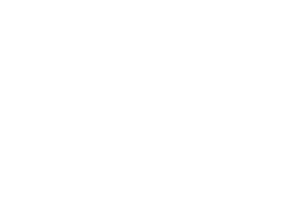